Outreach Opportunities for your students
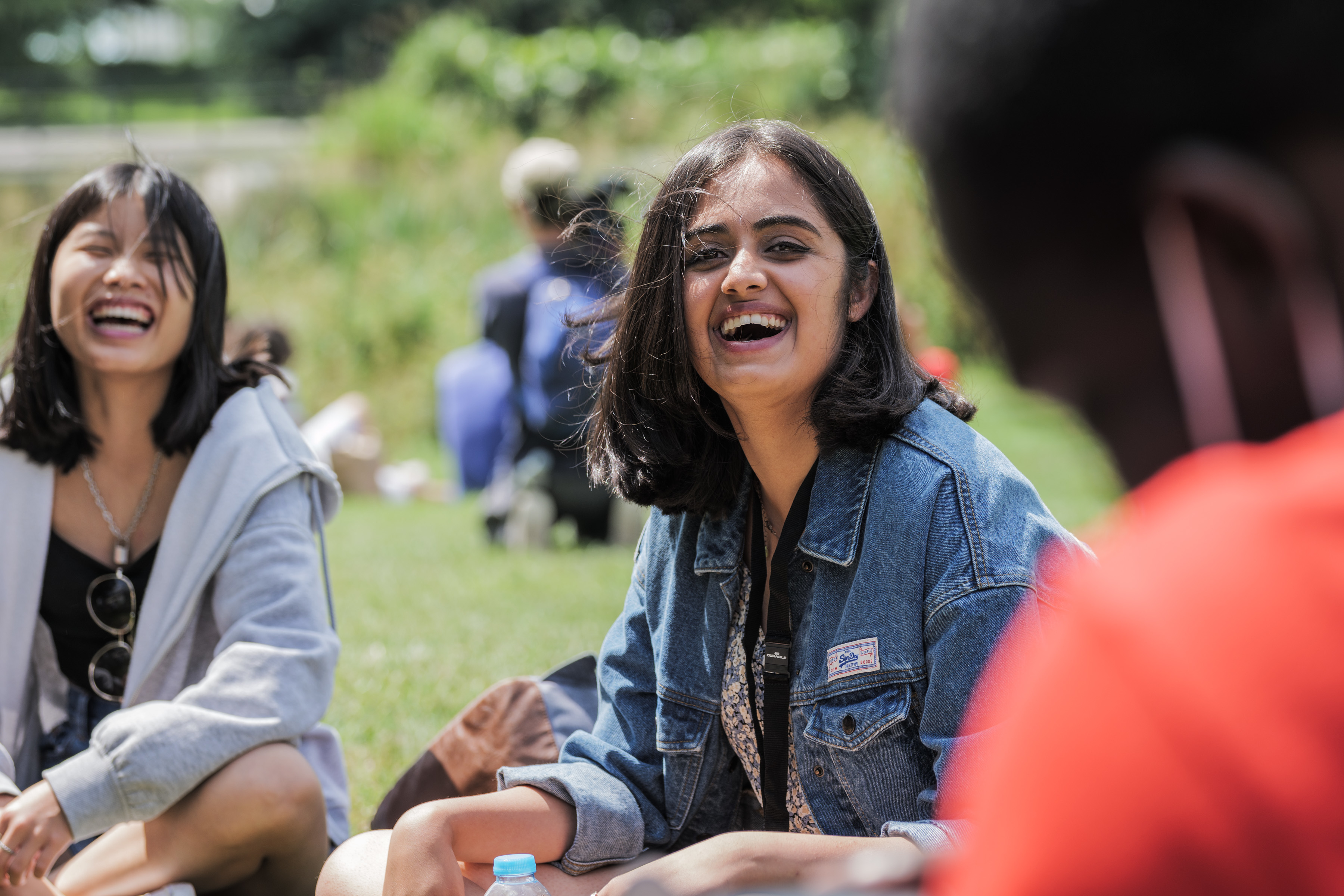 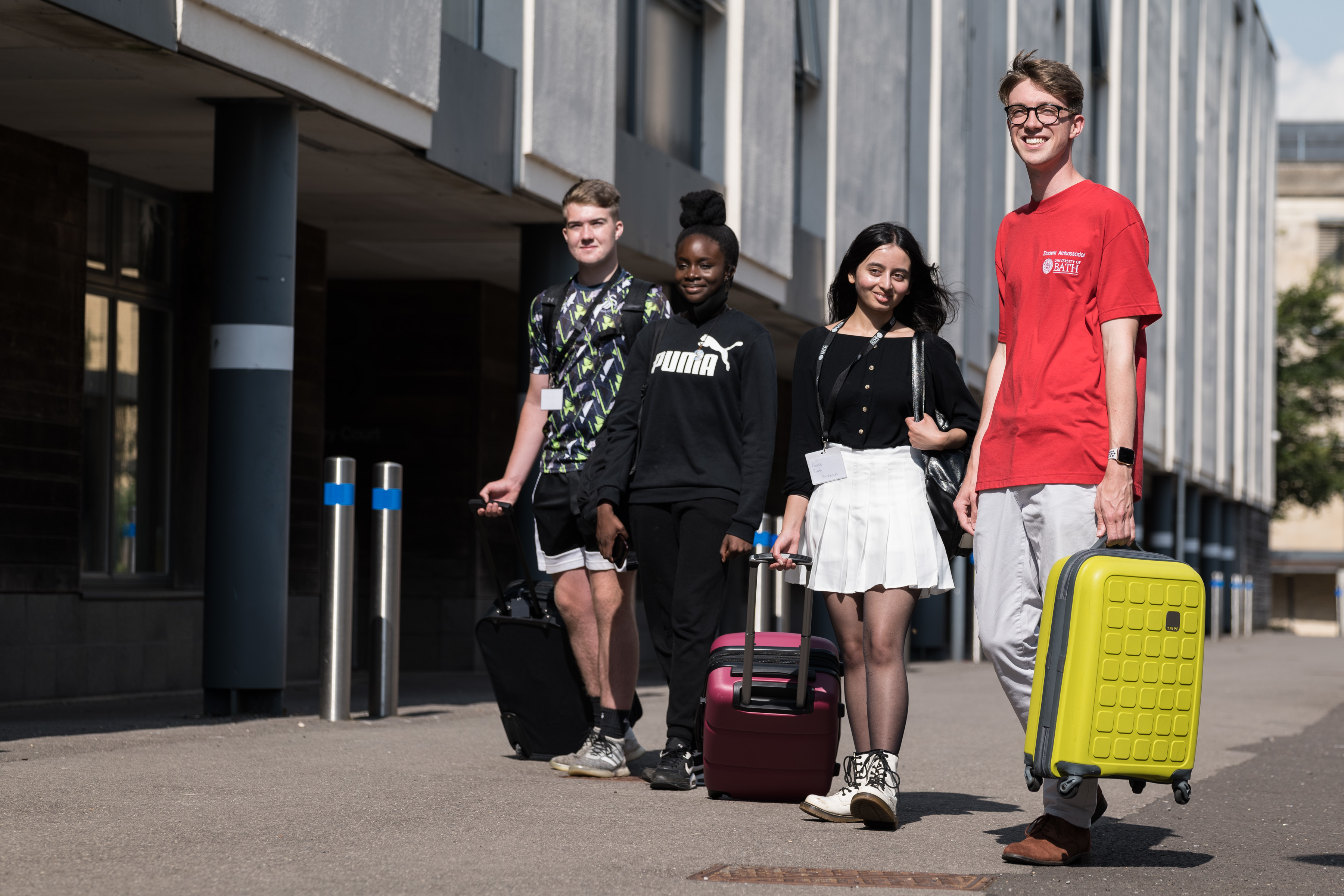 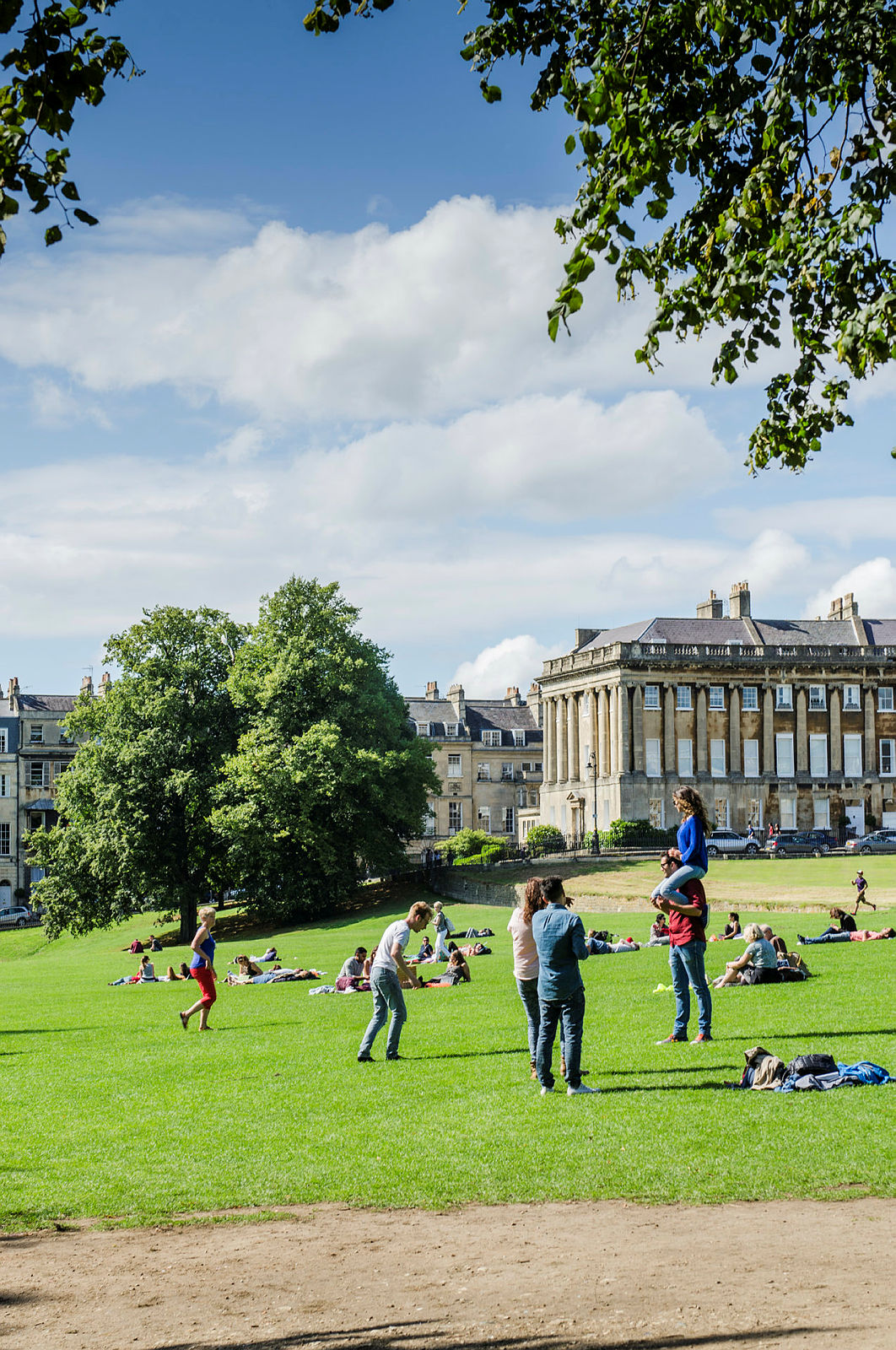 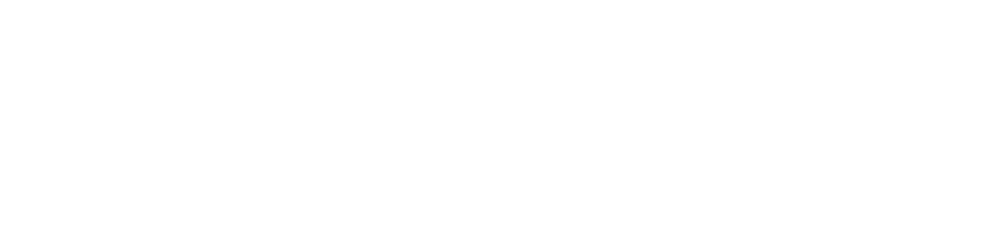 Lots of different opportunities…
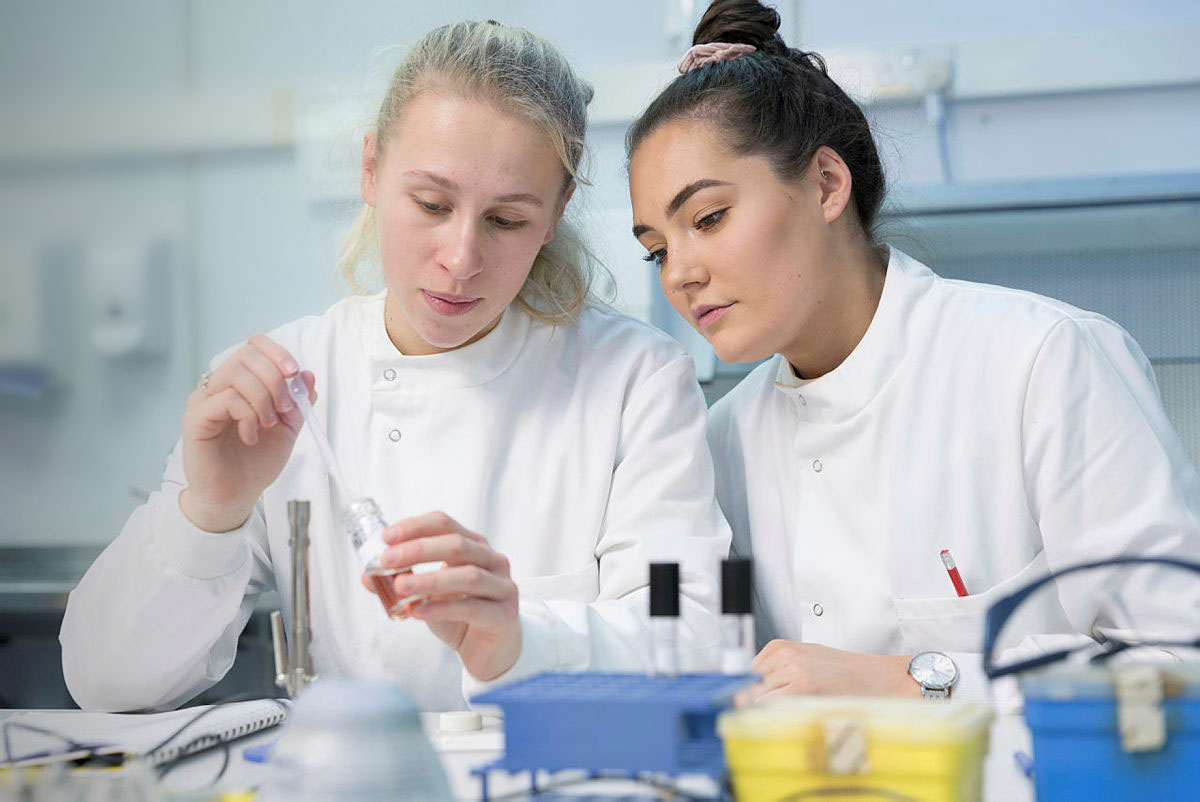 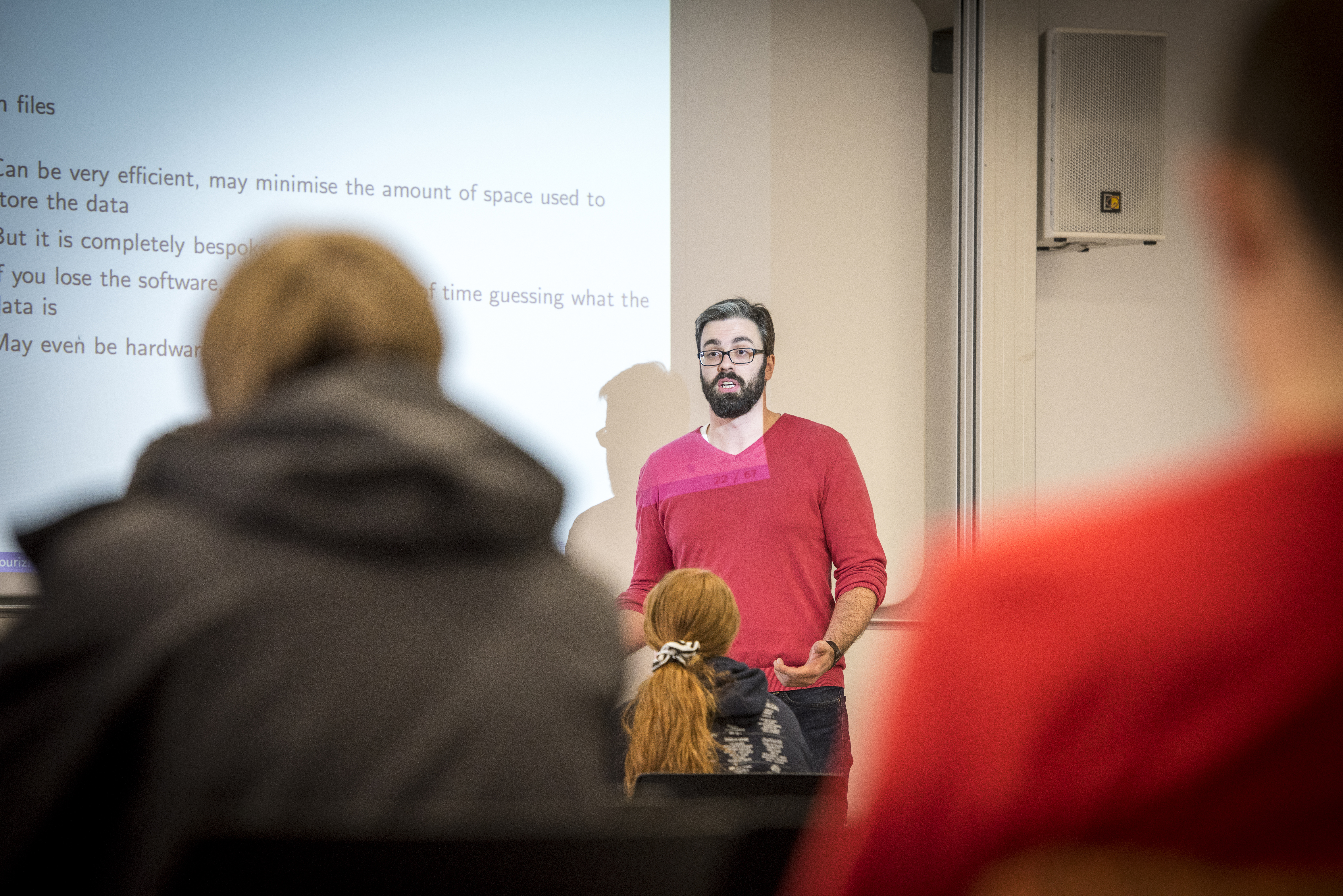 Webinars
E-Mentoring
Online/Blended Programmes
Open Days & Events
Summer Schools
School Visits
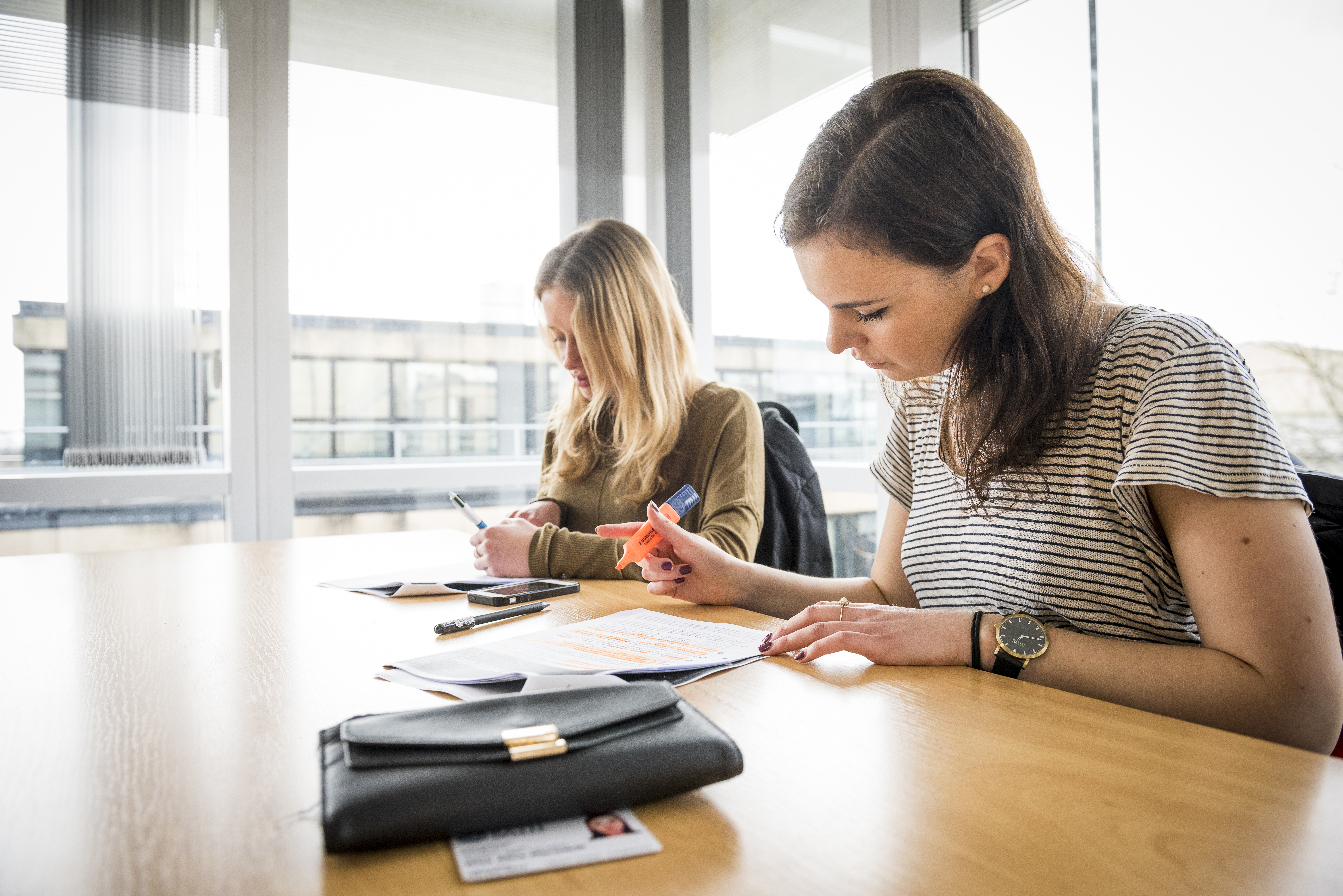 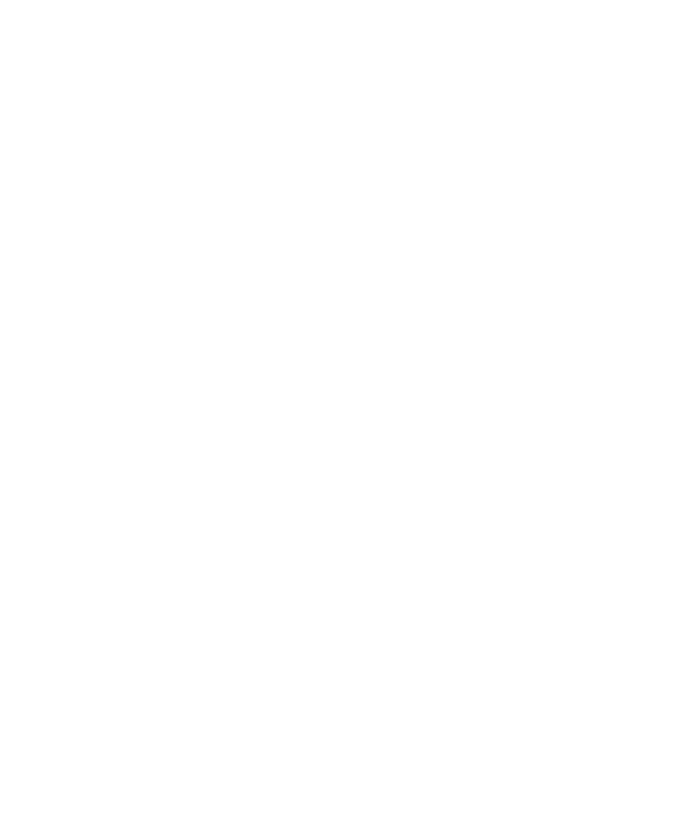 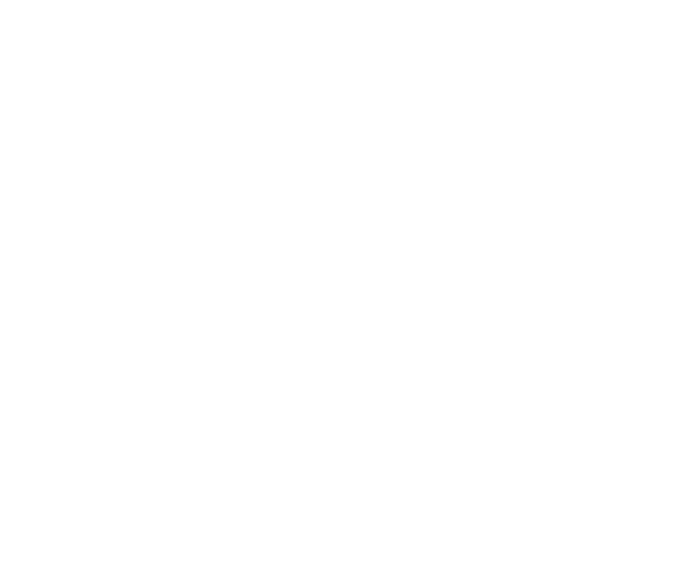 Why get involved in outreach…
Enriched learning & skills
Guaranteed offer
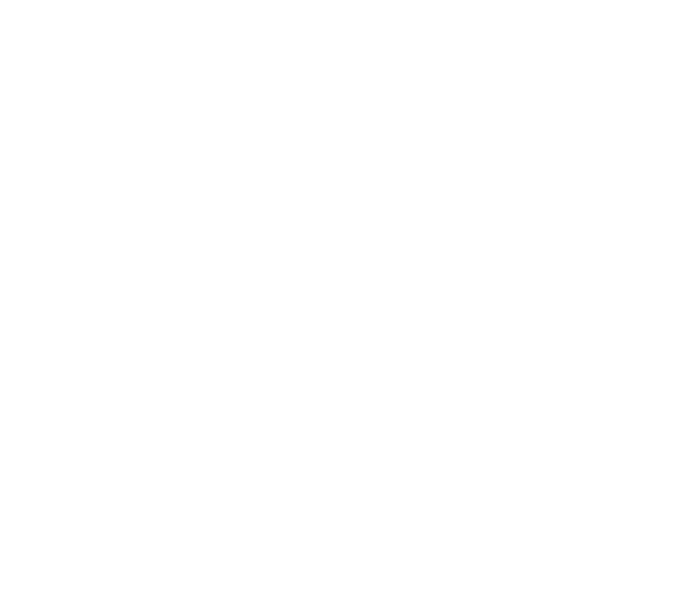 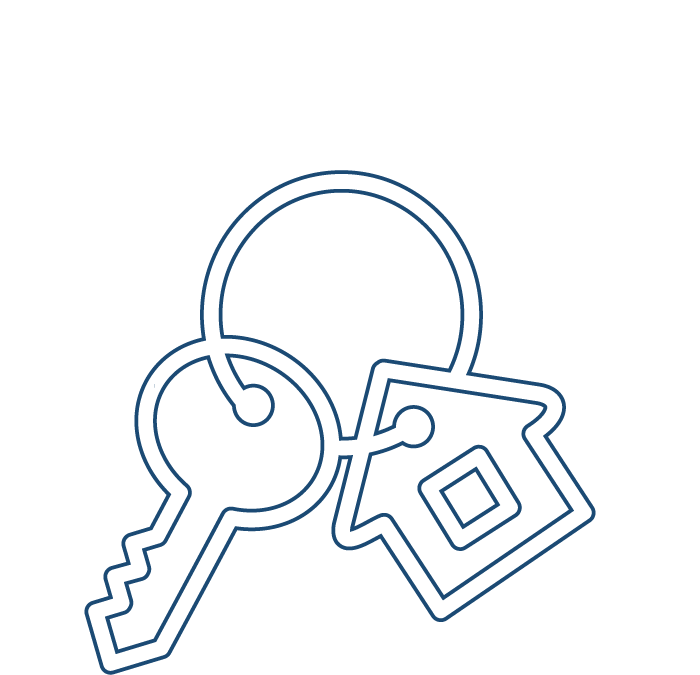 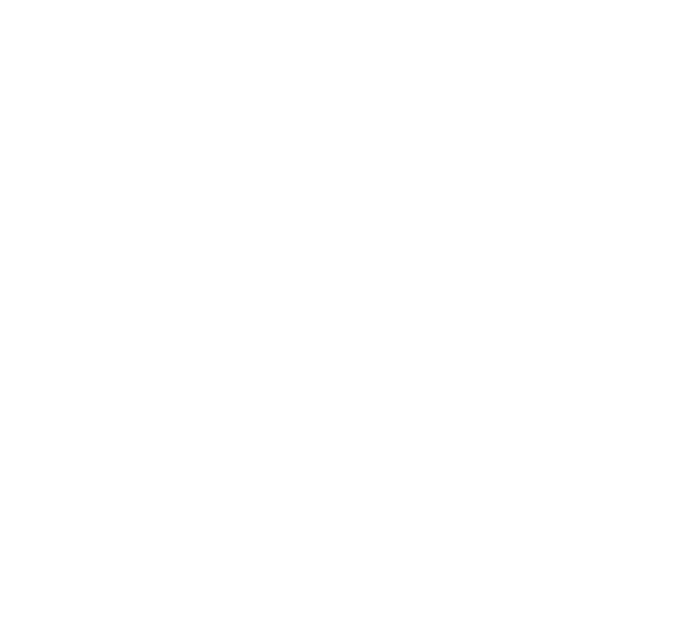 Experience student life
Make friends and try new things
Additional help & support
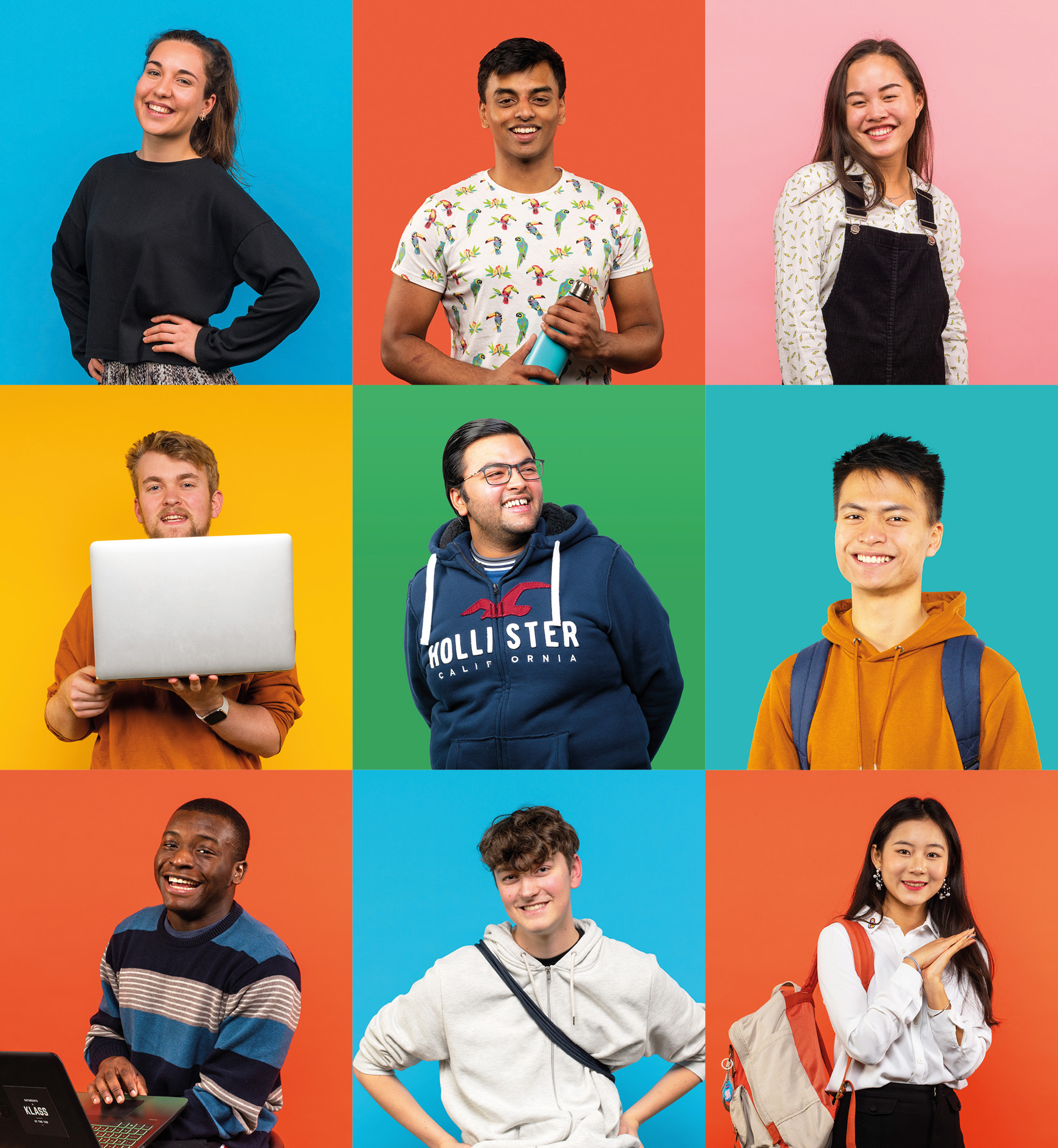 Eligibility Criteria
Postcode Measures:
IMD Q1/2 Postcode?
FSM?
Self Declared:
Care Experienced/Care Leaver
Refugee/Asylum-seeking
Young Adult Carer
Estranged
Pathway to BathYear 12
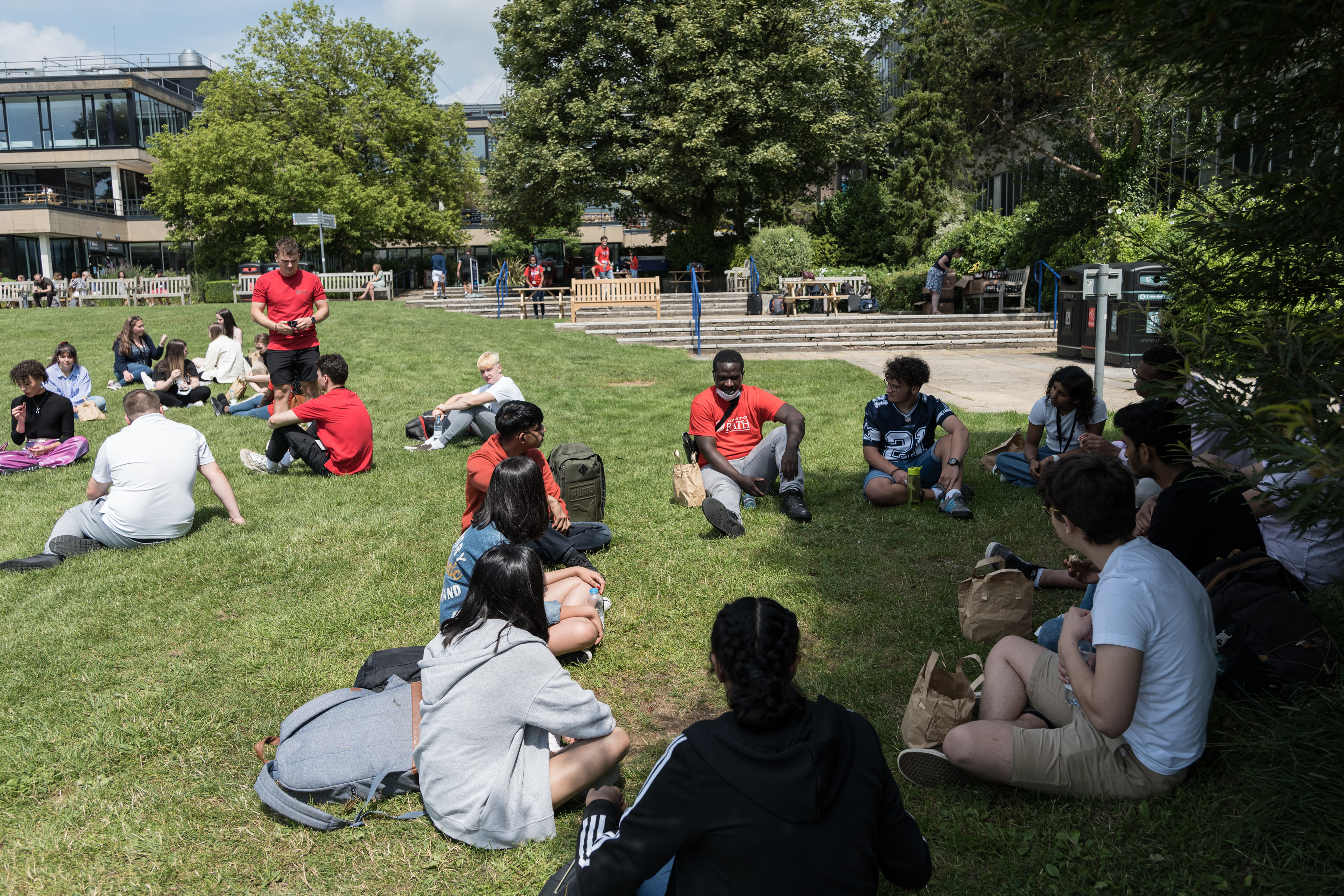 Award winning blended learning programme
Between February and July
Project research
Free residential
Guaranteed Offer
Guaranteed place on Apply with Bath
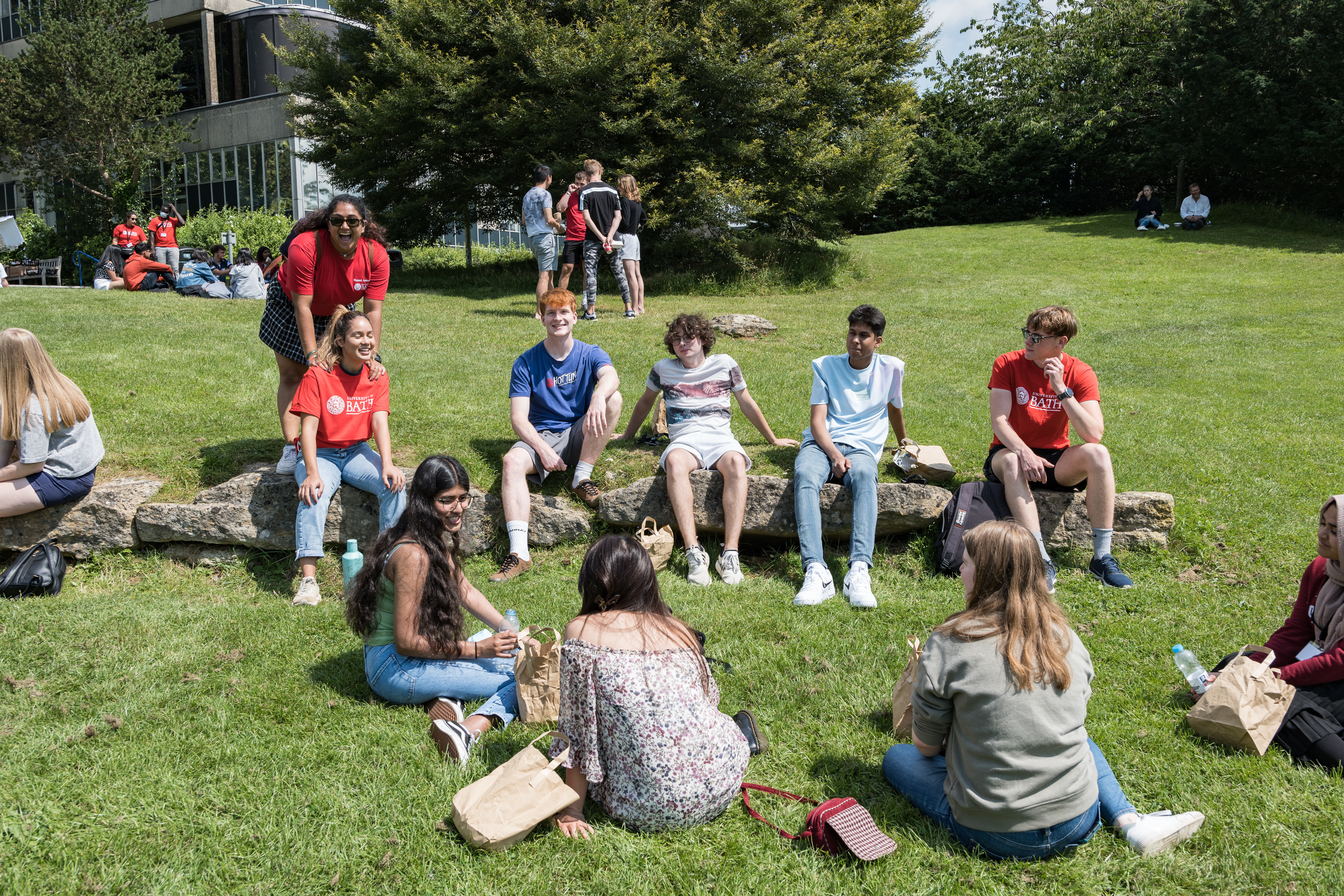 Blended Pathway to Bath Y12
Online Teaching Feb-June
Independent Project
Uni Life Sessions
3-day Residential
Alternative Offer
Guaranteed place on Apply with Bath
Discover BathYear 12
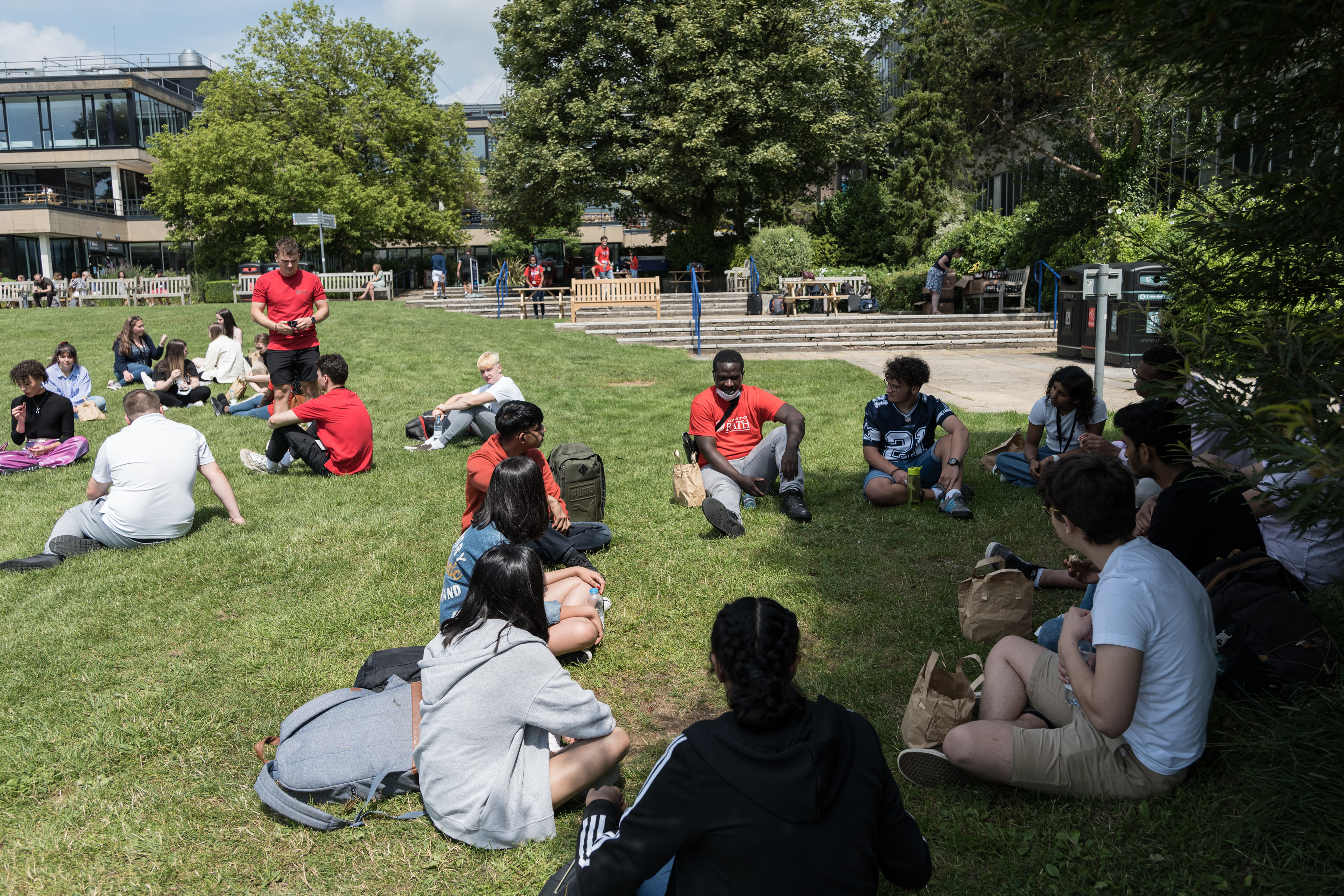 Summer school - 4 Days
Taster lectures and seminars
Social and sports activities
Independent work
Guaranteed Offer
Guaranteed place on Apply with Bath
Apply with BathYear 13
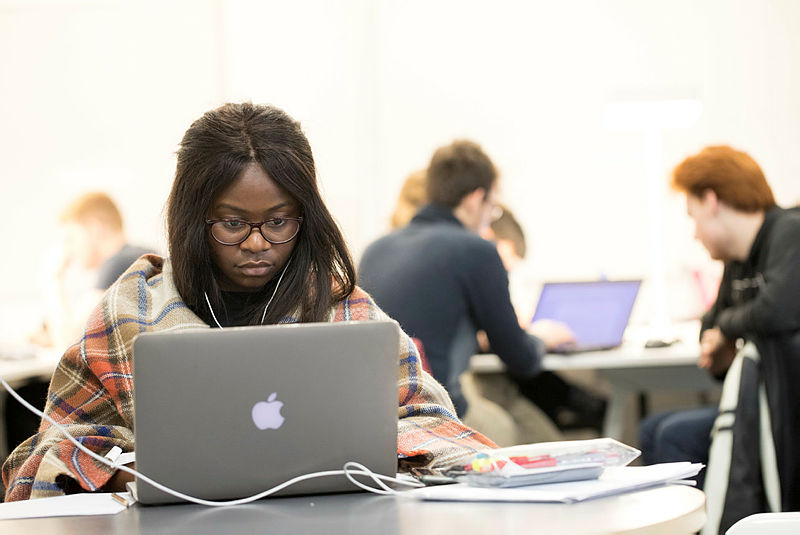 Self-directed online programme
MS Teams Community
Student E-Mentors
Bookable Personal Statement 1:1
Live Webinars
Employability & Placement Info
Ask Bath E-mentoringYear 10-13
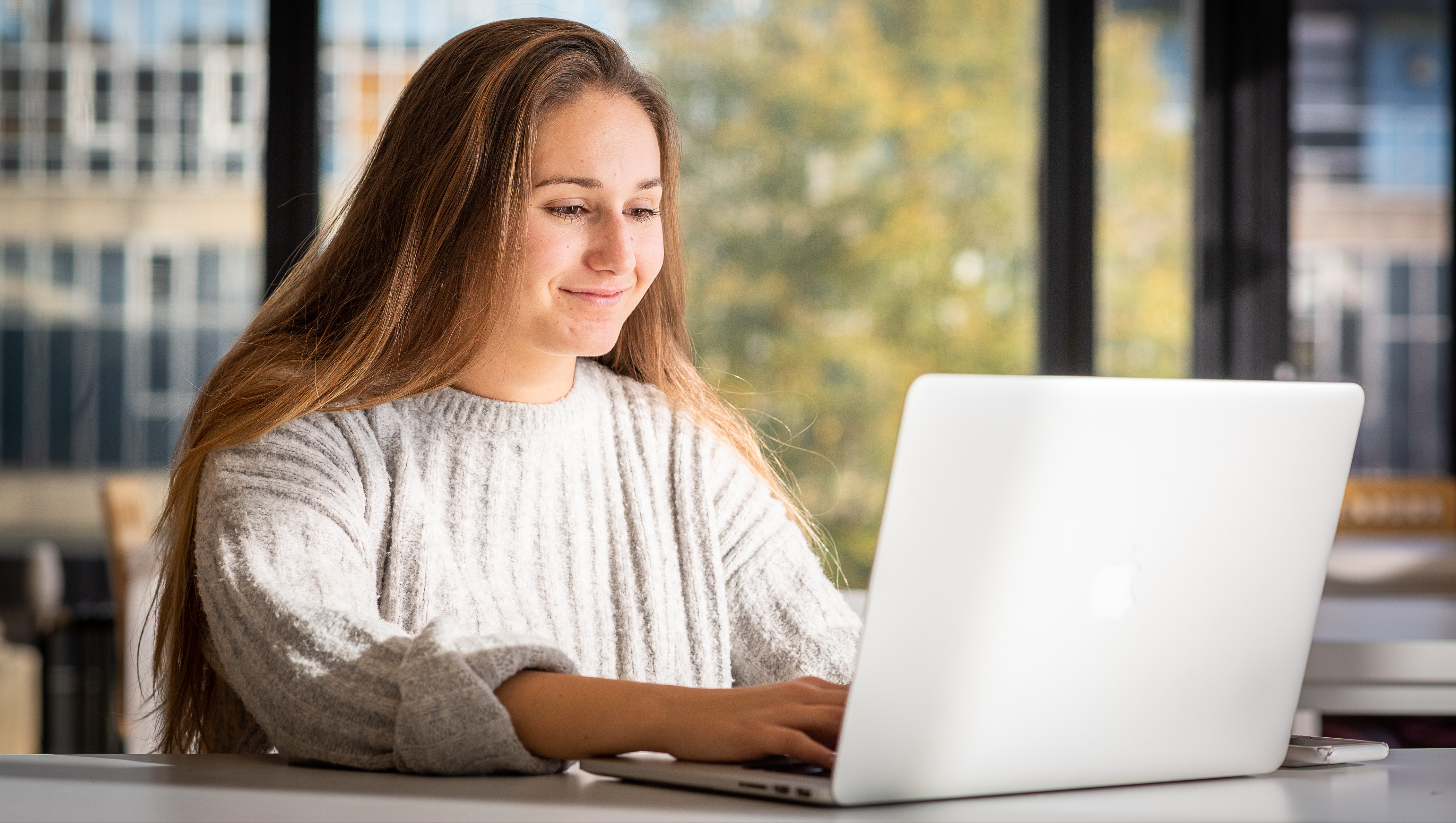 Instant messaging online via a secure platform
Available all year round for Y10 – 13 pupils
Choose an E-mentor in your chosen subject area
Academic peer support 
Info about applications 
Insights into university life
When to apply
Where can students find the right information?
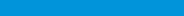 All universities have different outreach offerings
Universities may have different eligibility criteria– there is no sector wide criteria 
Students will need to search the webpage of universities to find outreach
Sometimes this is found on ‘admissions’ pages or on subject pages 
Coming soon: UCAS Outreach Connection Service 

Top tip: search ‘outreach’ into a university webpage